Pertemuan 7 – Studi Kelayakan usaha
Senin, 9 Maret 2020
Safitri Jaya, S.Kom, M.T.I
TECHNOPRENEURSHIP
Studi kelayakan usaha
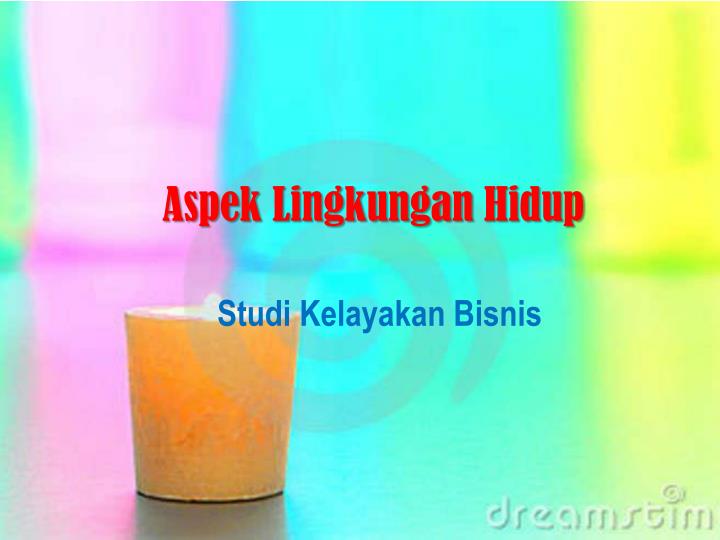 Aspek Lingkungan
pendahuluan
Lingkungan tempat bisnis perlu dikaji lebih cermat, karena aspek lingkungan bisa menjadi peluang bisnis. Akan tetapi, salah dalam menentukan aspek lingkungan bisa menjadi ancaman bagi perkembangan bisnis.
Keberadaan bisnis bisa berpengaruh terhadap lingkungan masyarakat maupun lingkungan ekologi dimana bisnis akan dijalankan.
Analisis pada aspek ini dilakukan untuk menjawab pertanyaan :
Apakah lingkungan setempat sesuai dengan ide bisnis yang akan dijalankan?
Apakah manfaat bisnis bagi lingkungan lebih besar dari pada manfaat negatifnya?
Tujuan khusus dari aspek lingkungan
Menganalisis kondisi lingkungan operasional
Menganalisis kondisi lingkungan industri
Menganalisis kondisi lingungan ekonomi
Menganalisis dampak positif maupun negative terhadap lingkungan
Menganalisis usaha-usaha yang dapat dilakukan untuk meminimalkan dampak negatif bisnis terhadap lingkungan
Aspek lingkungan
Lingkungan bisnis
Lingkungan operasional
Lingkungan pesaing
Lingkungan pelanggan
Lingkungan pemasok
Lingkungan kreditor
Lingkungan pegawai
Tugas 2 : Studi kelayakan bisnis
Apakah bidang usaha yang akan digeluti cukup potensial? Bagaimana prospeknya?
Seberapa ketat persaingannya? Siapa kira-kira yang akan menjadi pesaing? Bagaimana cara menghadapinya?
Apa target usaha tersebut? Bagaimana mencapainya?
Dari segi hukum, apa yang perlu disiapkan? Apa saja penghalangnya?
Apa nama usaha itu?
Berapa dana yang dibutuhkan? Bagaimana memenuhinya?
Dimana usaha tersebut akan dijalankan? Apakah sudah ada rencana lokasi?
Tugas 2 : Studi kelayakan bisnis
Sarana atau peralatan apa yang dibutuhkan? Bagaimana mendapatkannya?
Apa tersedia asuransi yang memadai?
Apakah anda sudah memiliki supplier?
Sistem manajemen seperti apa yang akan diterapkan? Siapa yang akan menjalankan operasional sehari-hari? Berapa karyawan yang dibutuhkan?
Bagaimana sistem pemasaran dan distribusi produk atau jasa yang akan dihasilkan?
Bagaimana agar masyarakat mengenal produk atau jasa yang akan dipasarkan?